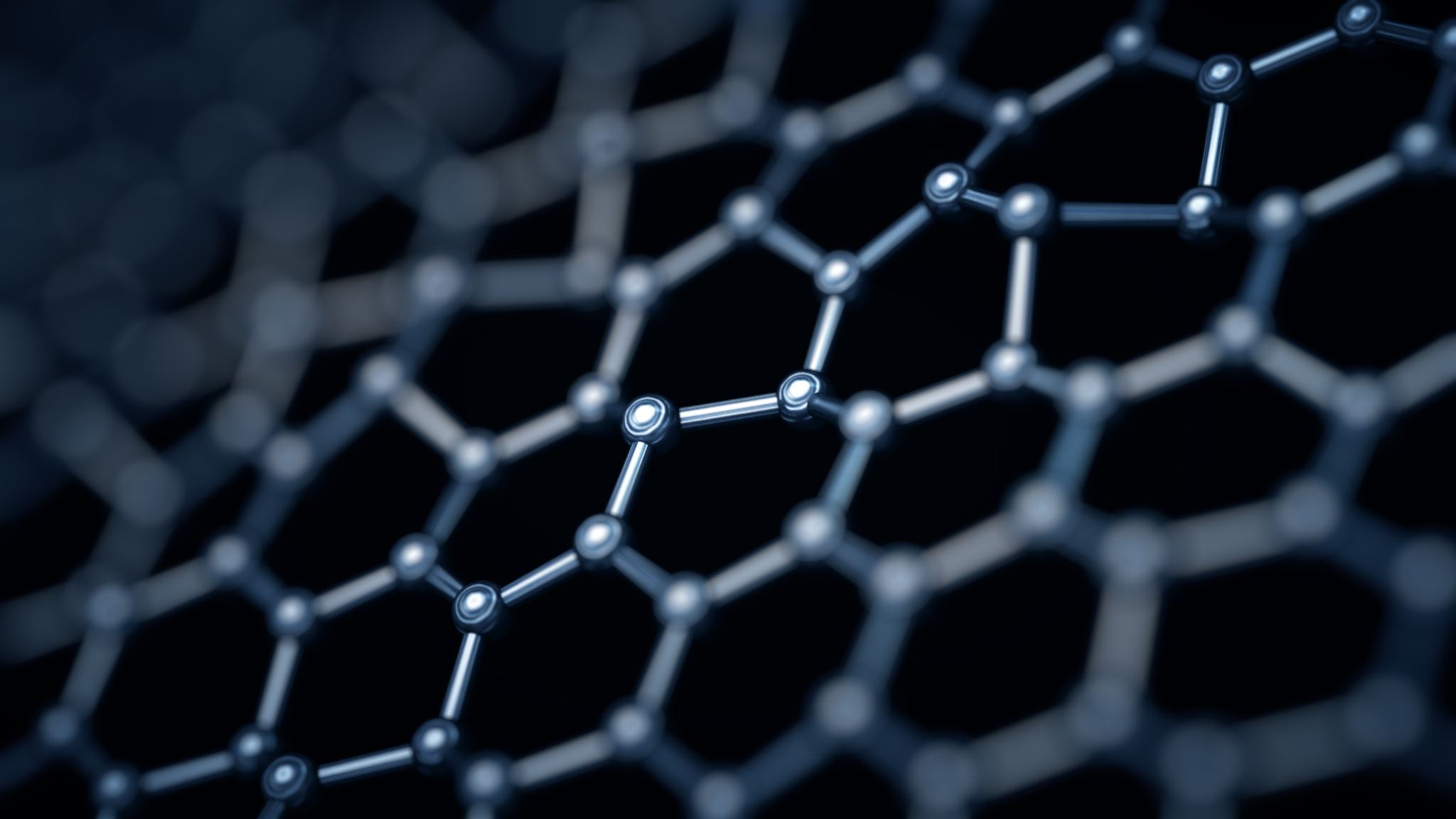 NASA LUNABOTICS
by James Hand
Problem
Solution and My Part
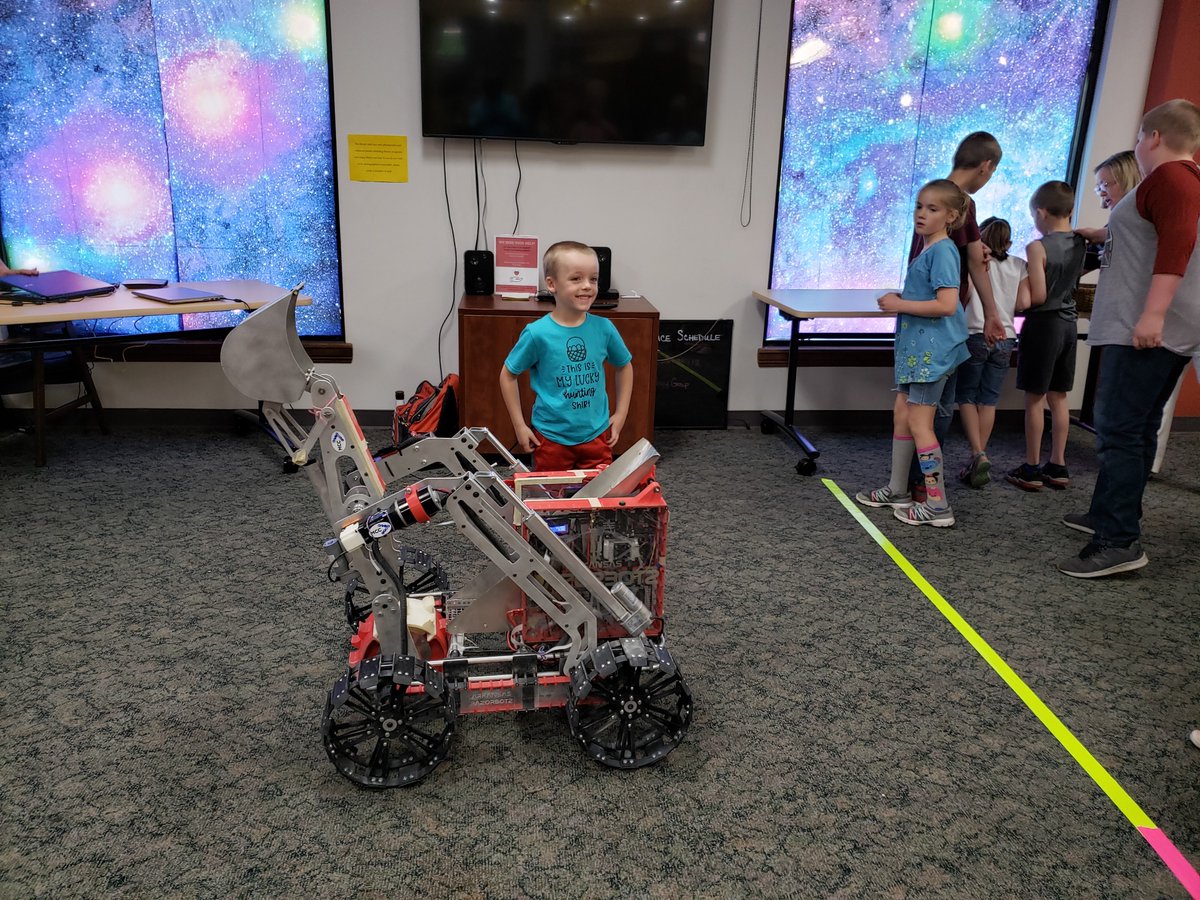 SLAM –Simultaneous Localization And Mapping
Computer Vision
Infrared Detection
ROS – Robotic Operating System
Weight Detection
Hardware Design
Excavation
Locomotion
Testing
Design Report
Outreach
Risk Factors
Schedule for Development
Conclusion
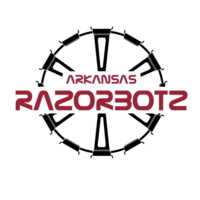 Why?
Hopes of leading innovation in robotics
Increasing awareness of the role robotics has in exploration
Cultivating skills in college students